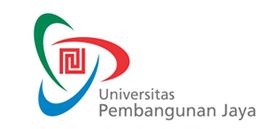 Dasar Sinematografi
Media Audio Visual Pertemuan #13
Sinematografi
Komposisi 
Frame 
Shot
Angle 
Movement
Susunan gambar
Transisi
Sinematografi
Ilmu terapan yang membahas tentang teknik menangkap gambar dan sekaligus menggabung-gabungkan gambar tersebut sehingga menjadi rangkaian gambar yang memililki kemampuan menyampaikan ide dan cerita
Mencakup interpretasi visual pada skenario, pemilihan jenis kamera, pemilihan lensa, pemilihan jenis filter yang akan dipakai di depan lensa atau di depan lampu, pemilihan lampu dan jenis lampu yang sesuai dengan konsep sutradara dan cerita dalam skenario.
Sinematografi
Dalam sinematografi, komposisi merujuk pada seni pembingkaian gambar. Pencahayaan, tata warna dan ruang. 
Komposisi dapat meninggalkan kesan mendalam terhadap khalayak. Komposisi melahirkan  pengaturan tentang apa yang dilihat atau tidak dilihat oleh khalayak penonton serta bagaimana gambar-gambar tersebut disajikan.

Rule of third
adalah teknik komposisi yang membagi frame ke dalam 3×3 bagian atau 9 kotak. Idealnya objek utama memakan sepertiga bagian frame.
Komposisi
Head room
Menjaga ruang kosong diatas bagian teratas objek (kepala)
Biasanya minimal 1/5 objek
Looking room
Menjaga ruang kosong ke arah pandangan mata
Tidak ada kebiasaan hitungan, yang penting condong
Nose room
Menjaga ruang kosong ke arah mana objek menghadap
Sama, tidak ada hitungan, yang penting condong
Lead room
Menjaga ruang kosong untuk arah pergerakan (misal tendang bola)
Karena berhubungan dengan pergerakan biasanya 1:1 dengan objek
Komposisi Frame
Top shot, back shot, long shot, aerial shot
Jenis shot penunjang cerita, biasanya didiskusikan dengan DOP
One shot, two shot, three shot
Digunakan untuk objek pelaku, berdasarkan jumlah orang
Medium, close, wide
Komposisi frame, istilah lainnya lebar atau padat
Komposisi shot
Low angle
Mengesankan lebih besar, contoh kasar: raja
Hi angle
Mengesankan lebih kecil, contoh kasar: pengemis
Objective angle
kamera menjadi point of view cerita, artinya penonton melihat semua elemen visual yang sutradara berikan dalam filmnya.
Subjective angle
seperti personal view point artinya penonton berpartisipasi dalam sebuah shot seperti pengalaman sendiri.
Komposisi Angle
Zoom in / out
Pergerakan lensa seolah maju atau mundur
Pann right / left
Pergerakan kamera seolah menoleh ke samping
Track right / left
Pergerakan kamera seolah bergeser ke samping
Track in / out
Pergerakan kamera seolah bergeser ke depan / belakang
Tilt up / down
Pergerakan kamera seolah menoleh ke atas / bawah
Crane up / down
Pergerakan kamera seolah naik atau turun
Komposisi pergerakan
Tidak ada teori pakem soal penyusunan gambar benar atau salah, tapi pada umumnya harus ada …
Aksi – reaksi
Memberi sautan gambar terhadap aksi dalam scene
Wide – close – wide – medium – wide 
Biasa digunakan pada adegan yang mengutamakan wide
Close – close – medium – close – close – wide
Biasa digunakan pada gambar yang mengutamakan close
Sekali lagi tidak ada salah atau benar, ini masalah selera, enak atau tidak dilihat, sampai atau tidak pesannya.
Susunan gambar
Idealnya setiap pergantian babak / sequence menggunakan transisi editing:
Cut to
Langsung dari gambar ke gambar
Dissolve
Gambar sebelum dan sesudah seperti bertumpuk saling silang
Fade
Biasanya ke hitam, menandakan perubahan waktu
Match cut / on beat
Biasa digunakan ketika tensi tinggi dan pada kasus tertentu

Selain istilah transisi editing diatas, ada juga penggunaan istilah transisi gambar. Yaitu gambar penghantar sebelum memasuki scene baru. Bisa berupa establish tempat atau detail objek sekitar scene.
Transisi
http://malangfilmfestival.com/penerimaan-karya/